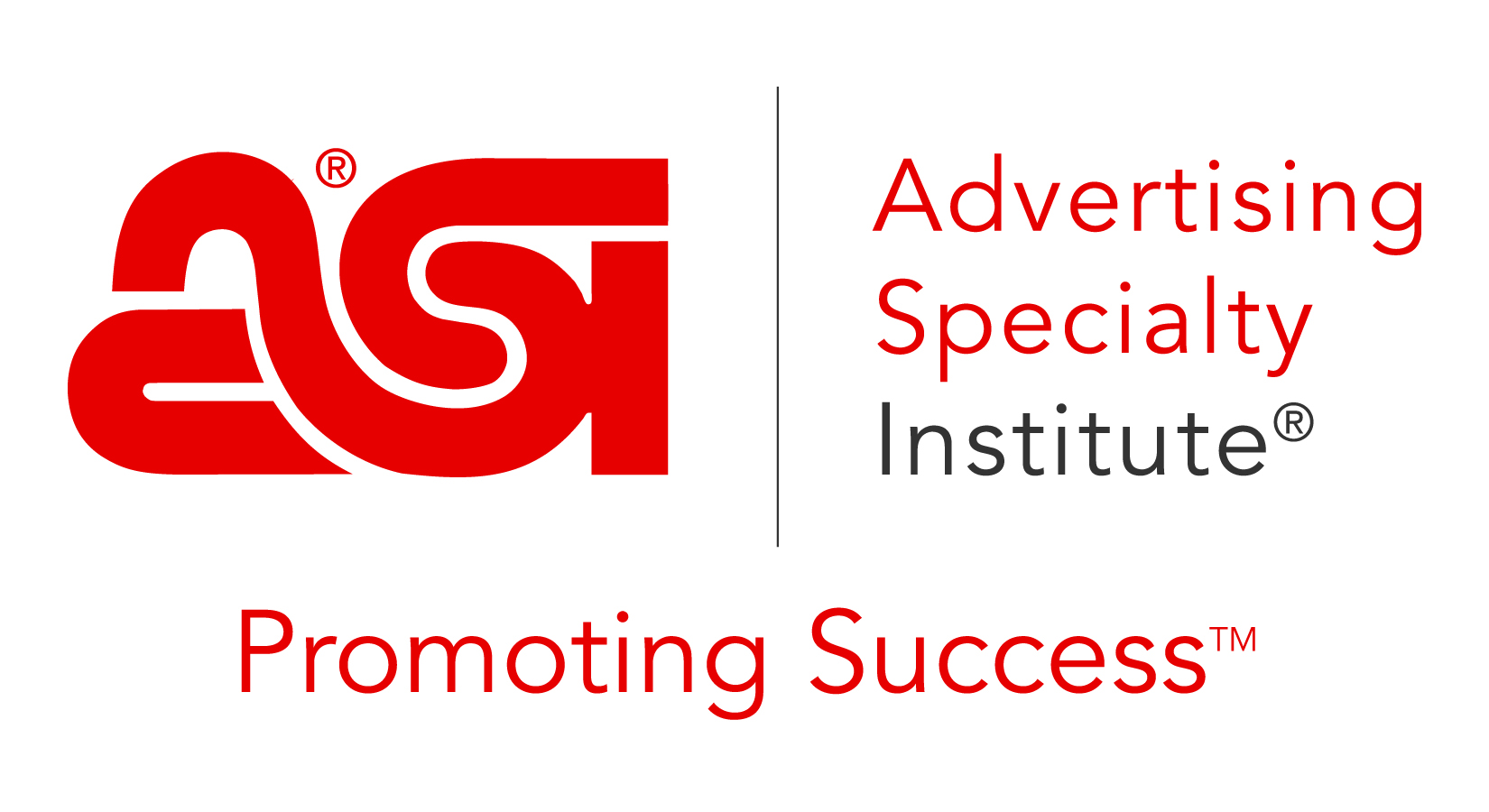 7 Steps to Grow Your Sales from Day One
David Blaise
Top Secrets of Promotional Products Saleswww.SmartEQP.com
A Gift Before We Begin…
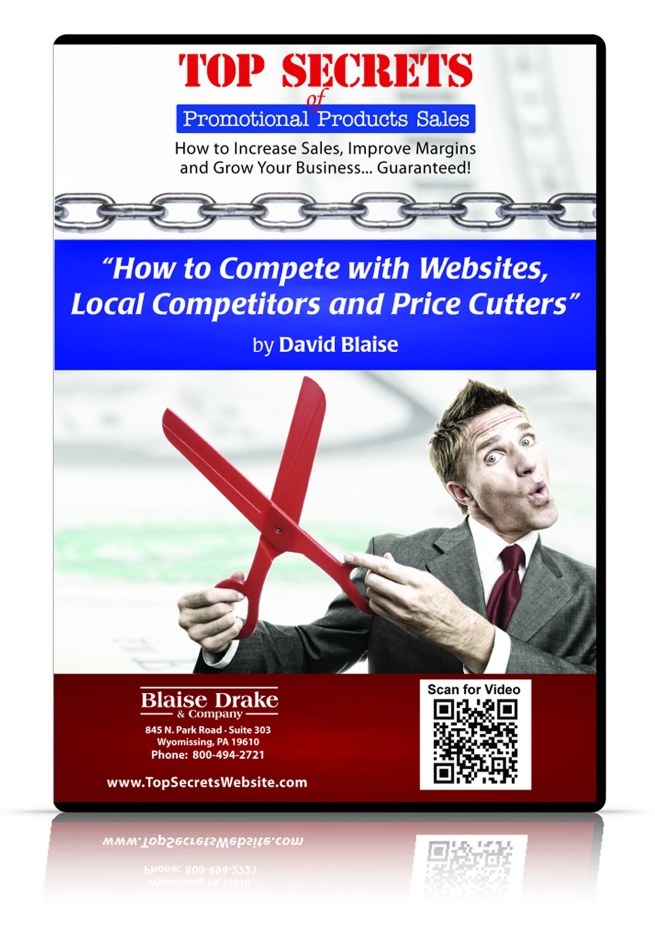 Get a Free Copy of the Audio CD Training Program & Mini-Poster “How to Compete with Websites, Local Competitors and Price Cutters”
Be one of the first 100 people to stop by the Top Secrets of Promotional Products Sales Tradeshow Booth and use the password below:
1160
Bring the Flyer to Booth #___________Use the Password: ________________
Steps-2
7 Steps to Grow Your Sales from Day One
Choose your market approach
Will you target geographically?
Will you target by industry?
Will you target by product specialty?
Will you target by program specialty?
Will you target by some combination thereof?
7 Steps to Grow Your Sales from Day One
Identify 3 Verticals to Target and Test
Who’s spending money with you now?
Which markets historically spend money?
Which are successful or struggling?
Where do you have some experience?
What are some markets you think you might like?
7 Steps to Grow Your Sales from Day One
Initiate contact with your optimal approach
What is your optimal approach?
How many different approaches have you tested?
What does your current first contact say about you?
How can you convey authority and credibility?
How can you make it at least 10 times better?
7 Steps to Grow Your Sales from Day One
Qualify each contact and Segment according to interest
What is your procedure for qualifying a new prospect?
What does your prospect want to accomplish?
What are the Top 10 reasons people buy from you?
Can you prospect more by targeting interests?
Are you tracking the 5 levels of qualification?
7 Steps to Grow Your Sales from Day One
Follow-up accordingly
What do you do with those who are ready to buy?
How do you handle those with specific dates in mind?
What about those who are generally receptive?
What’s your procedure for disqualified prospects?
What do you do about the unresponsives?
7 Steps to Grow Your Sales from Day One
Tally your results
How much is an average client currently worth to you?
How many new clients do you need to hit your numbers?
How many new prospects do you approach each month?
Where does each fall in the 5 levels of qualification?
What can you do to improve those numbers?
7 Steps to Grow Your Sales from Day One
Repeat. Ask yourself:
Would a different market approach better suit me?
Should I test some different verticals?
Does my first contact need improvement?
How can I improve my qualification procedure?
Will I maintain focus on these activities?
Next: Your Questions. Now: A 60 Second Commercial
“If You’re Ready for Some Help in Growing Your Business from Day One,It’s Time to Test-Drive the Top Secrets of Customer Acquisition SystemRisk-Free in Your Business for One Full Year!”
You Get:
 A complete, proven system that attracts, qualifies & converts clients like crazy
 Procedures for Targeting Hunting & Gathering clients online and offline
 Letter templates for your First Contact mailings
 Phone and voicemail scripts for your 3 x 3 Follow-up Procedure 
 A 7 Step Bulletpoint Qualification Procedure
 The Five Stages of Qualification
 A Guide to Examining the Metrics
The Top Secrets of Customer Acquisition Training Guide and Journal
Risk-Free: Full-Year, Iron-Clad, Money-Back Guarantee!
Regular: $497   Show special: $347
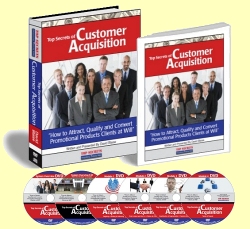 Room special:
$297
Questions?
One Final Thought
“Without continual growth and progress, such words as improvement, achievement, and success have no meaning.”
- Benjamin Franklin
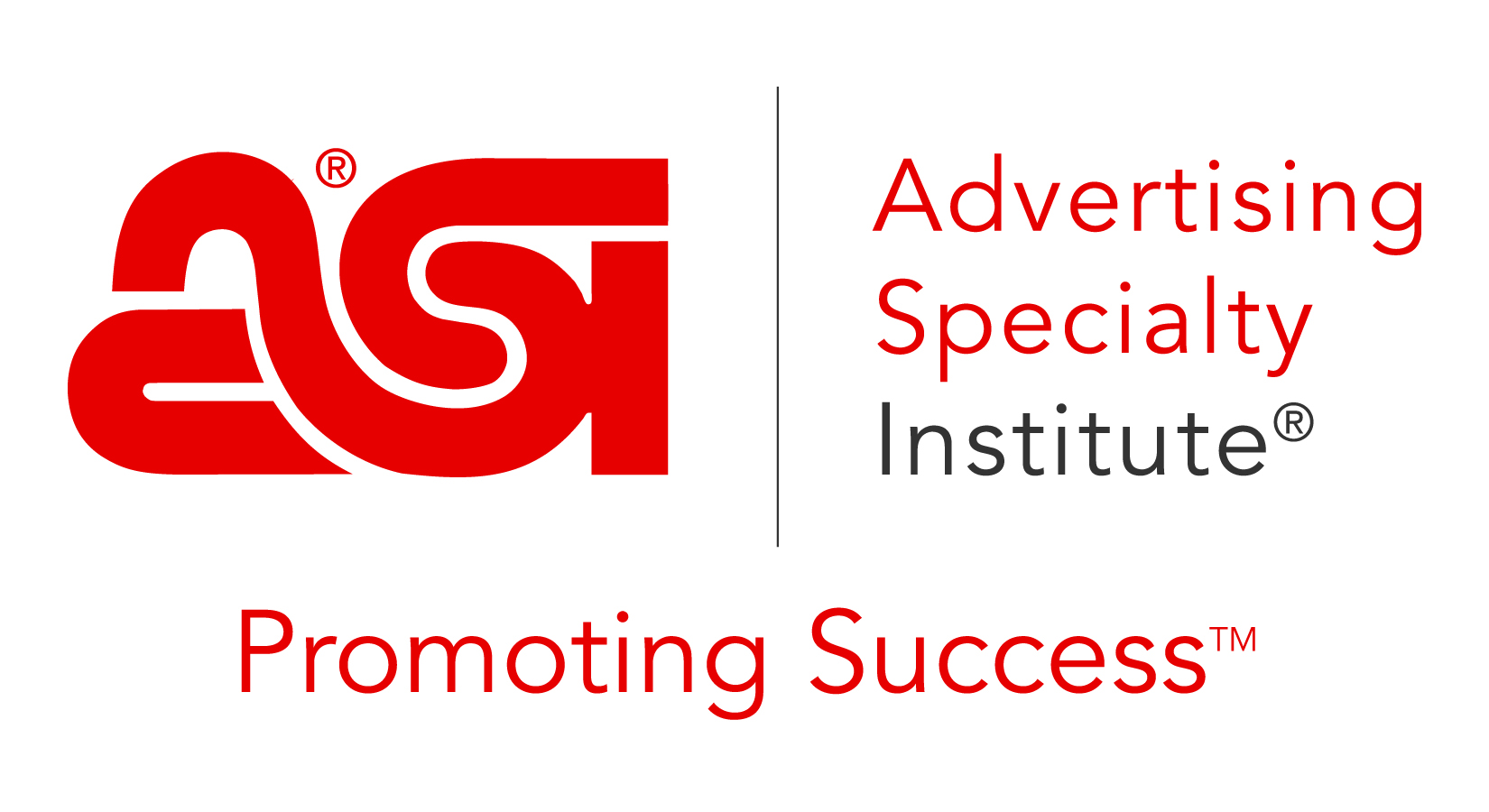 7 Steps to Grow Your Sales from Day One
David Blaise
Top Secrets of Promotional Products Saleswww.SmartEQP.com